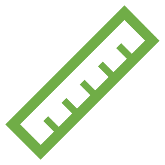 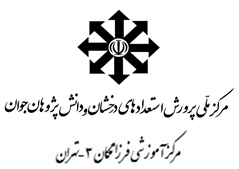 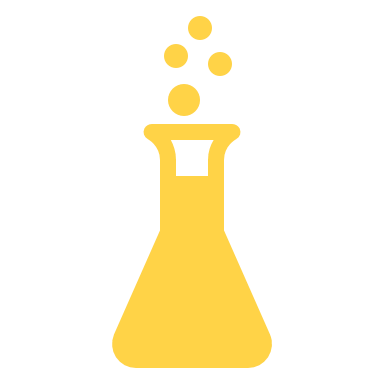 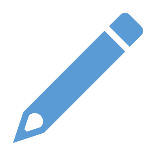 عنوان
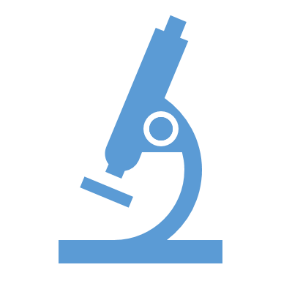 بهبود انعقاد خون با تاثیر پذیری از بیوفاکتور ها
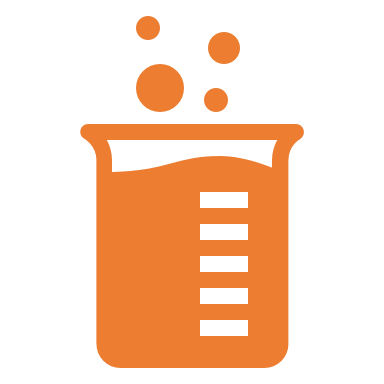 پژوهشگران : ساغر عیسوند چناری – الهام احمد اسدی
دبیر راهنما : نسیبه سادات میرباقر
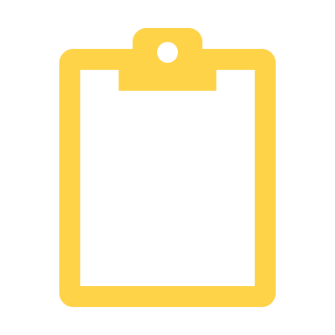 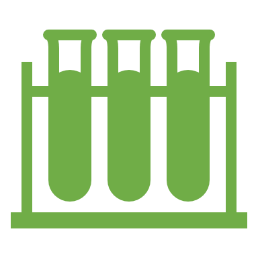 سال تحصیلی 1401-1400
2
فهرست مطالب :
روش انجام طرح و فازبندی.........18
بحث و نتیجه گیری.....................23
موانع کار.....................................24
پیشنهادات..................................25
منابع...........................................26
مقدمه........................................4
بیان مسئله..................................5
ضرورت انجام طرح....................6
اهداف پژوهش...........................7
سوالات پژوهش.........................9
تعریف کلیدواژه......................10
مروری بر مطالعات گذشته.......14
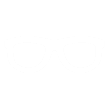 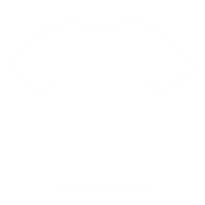 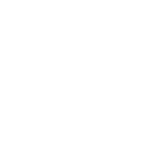 3
مقدمه
انعقاد خون فرایندی پیچیده و حیاتی در بدن جانوران است که بیش از 50 ماده مختلف در آن نقش دارند و اما نبود یا کمبود این فاکتور های انعقادی بیماری هموفیلی را به وجود می آورد که در نقاط گوناگون ایران و جهان ، تعداد قابل توجهی از افراد با این بیماری درگیر بوده و ناچار به دریافت فاکتور های انعقادی هستند که بسیار هزینه بر بوده وگاها بیماران با دریافت آنها به بیماری های دیگری نظیر هپاتیت مبتلا می شوند . آنان دچار خونریزی های خارجی هستند . به دلیل کمبود فاکتور های انعقادی ، خونریزی در این افراد مدت بسیار زیادی به طول می انجامد و خون به سرعت لخته نمی شود .
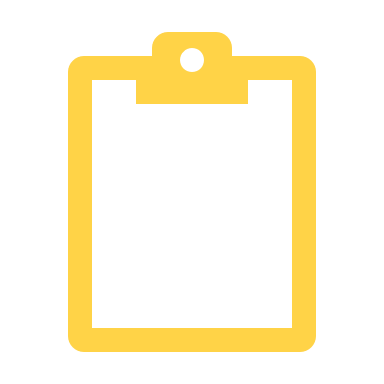 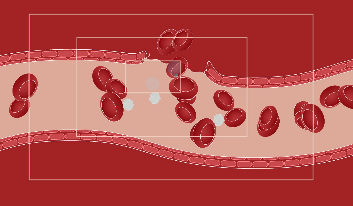 4
بیان مسئله
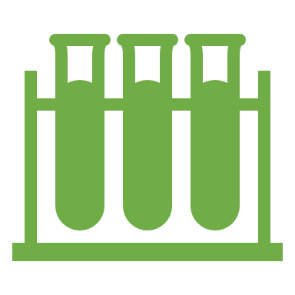 5
ضرورت انجام طرح
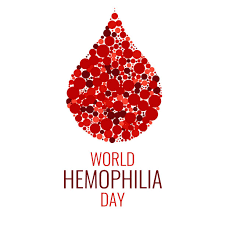 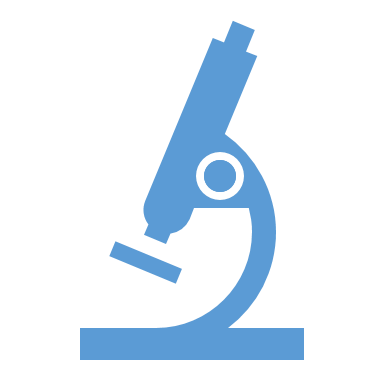 6
بهبود روند انعقاد خون در هموفیلی با تاثیر پذیری از بیوفاکتور ها
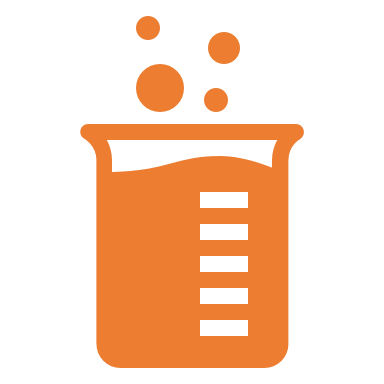 -جست و جوی باکتری های موثر در انعقاد خون 
-شناختن انواع باکتری های استافیلو کوکوس 
-برسی آنزیم های ترشح شده از استافیلو کوک ها 
-برسی باکتری استافیلو کوک اورئوس 
-بررسی نقش کواگولاز مثبت در انعقاد خون
-تضعیف باکتری استافیلوکوک برای استفاده از آنزیم
-به کار گیری خاصیت آنزیمی باکتری ضعیف شده در داروی موضعی
7
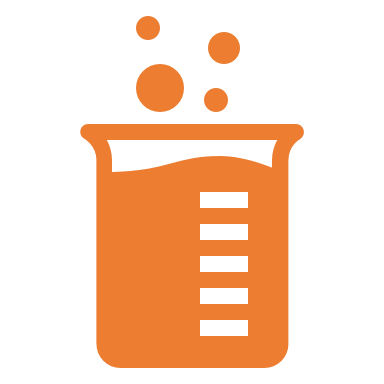 * ارائه محصول به درمانگاه ها و مراکز درمانی برای استفاده ی متخصصین
* ارائه محصول  به داروخانه ها به منظور قرار گیری راحت در دسترس مردم
8
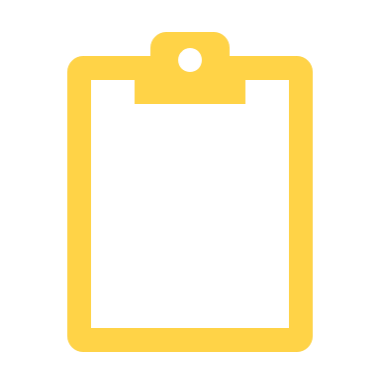 سوالات پژوهشی
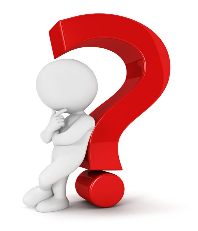 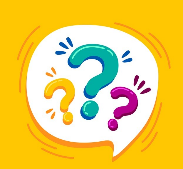 آیا با استفاده از آنزیم کواگولاز موجود در استاف اورئوس می توان به بهبود خونریزی خارجی در بیماران هموفیلی کمک کرد ؟
آیا استفاده از آنزیم کواگولاز می تواند سرعت انعقاد خون را در بیماران هموفیلی نسبت به روش های فعلی افزایش دهد؟ 
آیا استفاده از این ترکیب به صورت داروی موضعی می تواند کارآمد باشد؟
آیا این ترکیب می تواند برای سایر خون ریزی های مشابه استفاده شود؟
9
تعریف کلید واژه
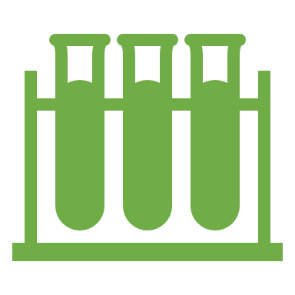 10
تعریف کلید واژه
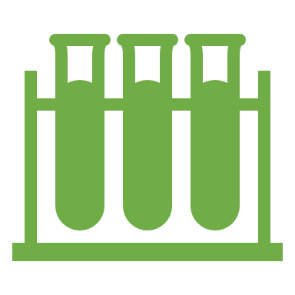 11
تعریف کلید واژه
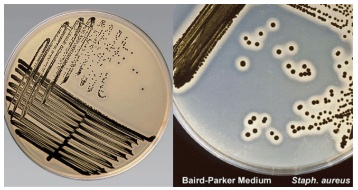 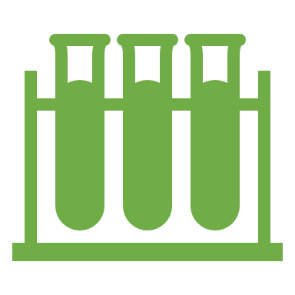 12
تعریف کلید واژه
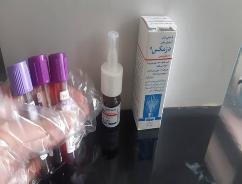 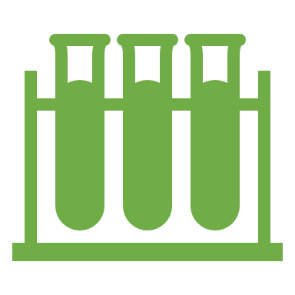 13
مروری بر مطالعات گذشته
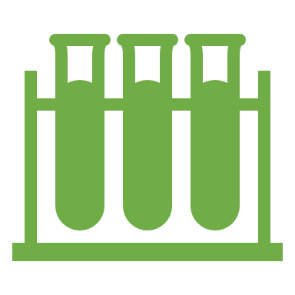 14
مروری بر مطالعات گذشته
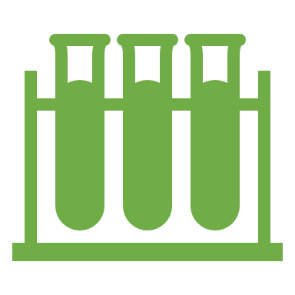 با انجام آزمایشاتی بر روی بیماران دیابتی و مقایسه با افراد غیر دیابتی ، نتیجه حاصل شد که ارتباط معنی داری بین میزان قند خون ناشتا با زمان انعقاد خون با حضور بزاق وجود ندارد.
15
مروری بر مطالعات گذشته
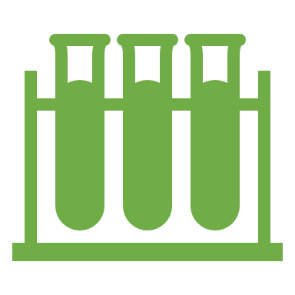 16
مروری بر مطالعات گذشته
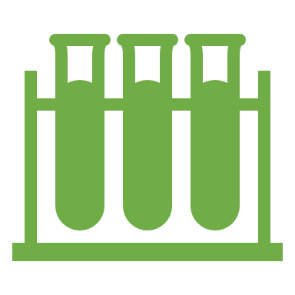 17
روش انجام طرح و فاز بندی
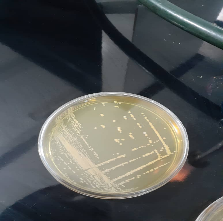 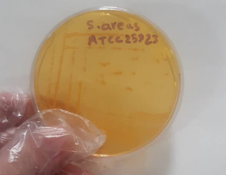 جمع آوری اطلاعات
فاز اول
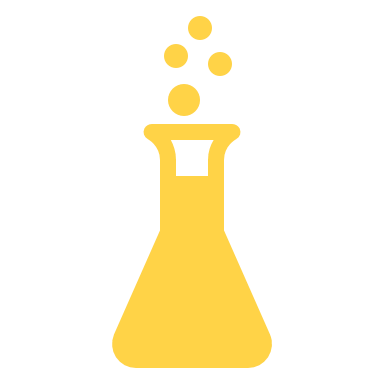 تهیه ی استافیلوکوک اورئوس از بانک میکروبی دانشگاه شهید بهشتی
فاز دوم
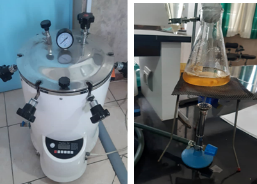 تهیه محیط کشت باکتری
فاز سوم
18
روش انجام طرح و فاز بندی
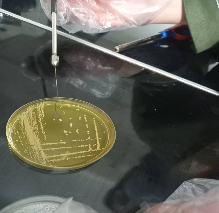 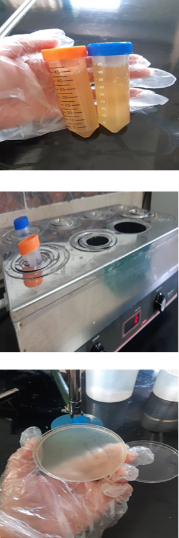 فاز چهارم
کشت باکتری در محیط کشت مخصوص
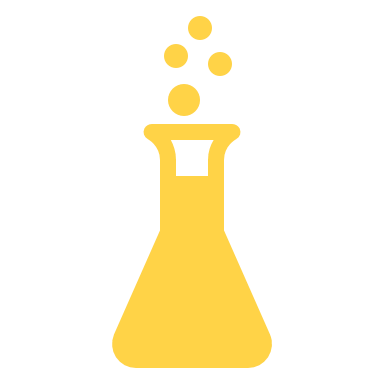 تهیه عصاره کشته شده باکتری(کواگلوتیناسیون)
فاز پنجم
تایید عدم رشد باکتری تضعیف شده
فاز ششم
19
روش انجام طرح و فاز بندی
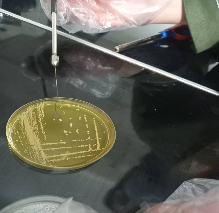 فاز هفتم
انجام تست کواگولاز
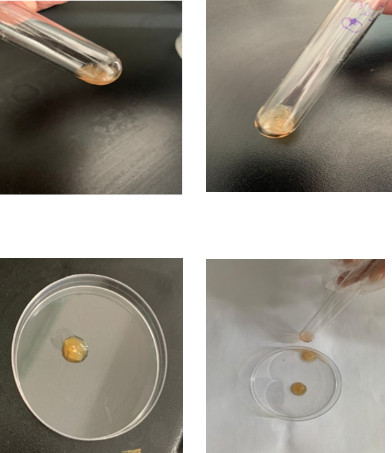 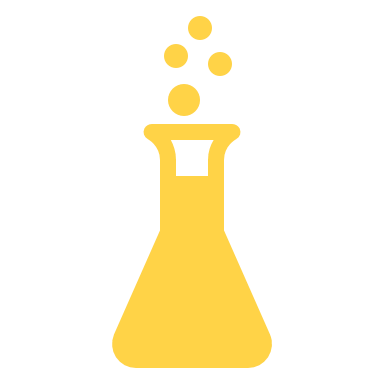 جمع آوری نتایج
فاز هشتم
تجزیه و تحلیل
فاز نهم
20
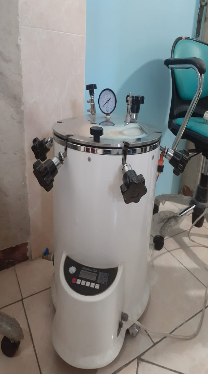 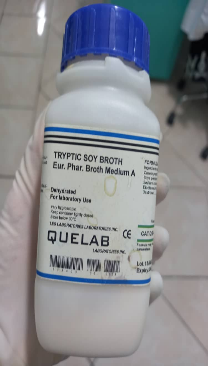 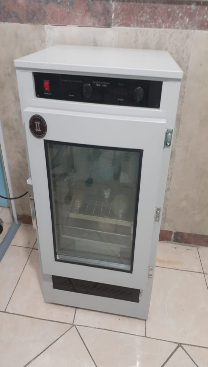 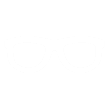 Enter label here
Enter label here
Enter label here
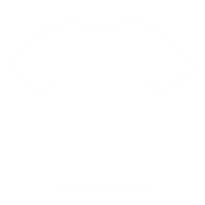 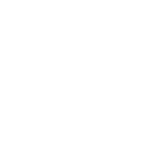 دستگاه اوتوکلاو برای استریل کردن محیط کشت
قرار دادن محیط کشت در دمای 37 درجه دستگاه انکوباتور برای رشد باکتری
پودر محیط کشت اختصاصی استاف اورئوس
21
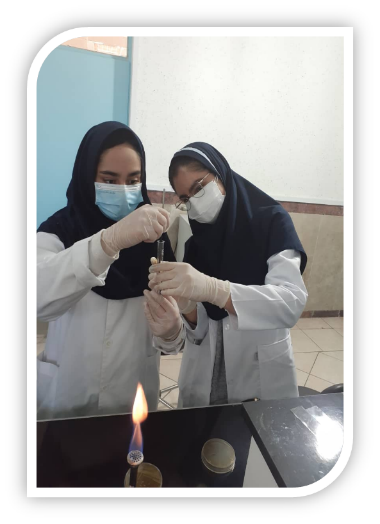 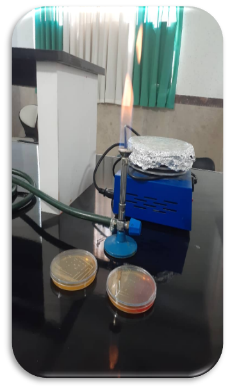 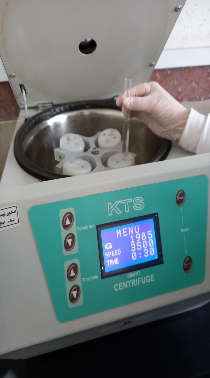 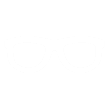 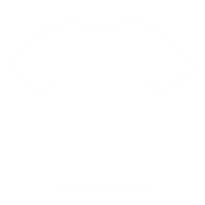 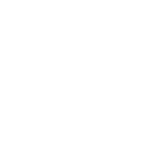 شعله و پلیت حاوی کلنی باکتری
سانتریفیوژ کردن محلول جهت شستشو با بافر فسفات سالین
22
بحث و نتیجه گیری
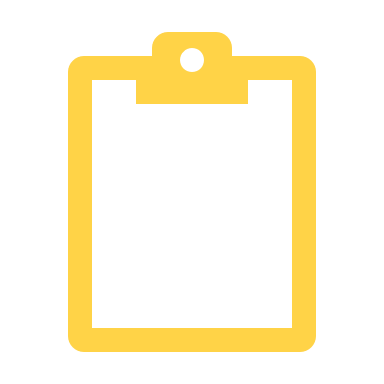 در یک آزمایش وضعیت نمونه دارای کواگولاز با داروی دسموپرسین در وضعیت های مختلف بررسی شد . همچنین تاثیر باکتری ای مانند باکتری "ای کولای" در کنار دسموپرسین ، به عنوان نمونه شاهد بررسی شد :
زمان (ساعت)
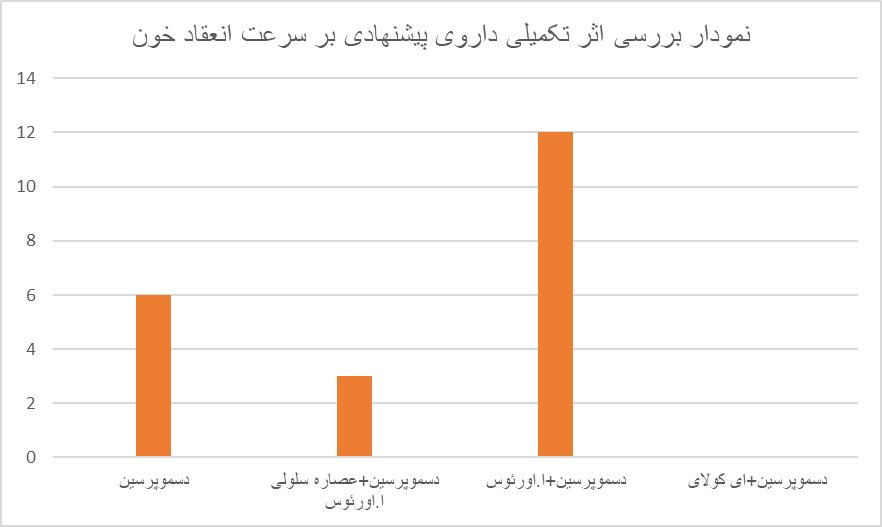 نمونه
23
موانع کار
محدودیت زمانی
عدم امکان دیدار و پژوهش به صورت حضوری به دلیل شرایط کرونا در ترم اول
عدم دسترسی به همه ی لوازم و مواد
 نداشتن امکان بررسی و انجام فاز دارویی ( داروی موضعی ) به دلیل محدودیت های دانش آموزی و زمانی
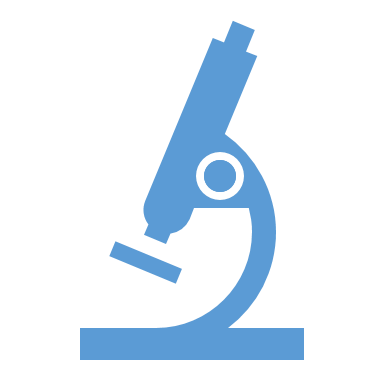 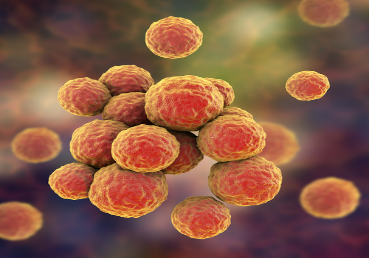 24
پیشنهادات
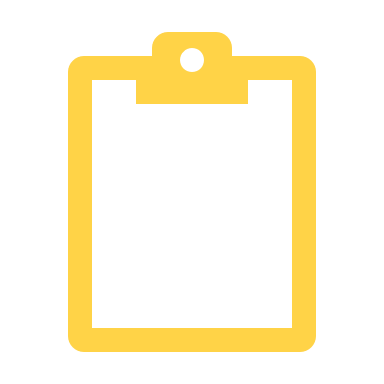 انجام آزمایش و ساخت ماده ی درمان کننده ی موضعی با بهره گیری از آنزیم کواگولاز
انجام آزمایش بر روی بیماری های اختلال خونریزی از جمله هموفیلی
تولید ماده ی درمان کننده به صورت انبوه و ارائه آن به مراکز درمانی
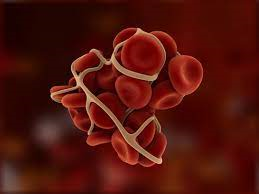 25
منابع
چوبکار ، نسرین ، مطالعه تاثير مواد نگهدارنده اسانس آويشن شيرازي و نيسين بر رفتار رشد باكتري استافیلوکوکوس اورئوس در فیله های سبک شور  شده ی ماهی کپور نقره ای ، رساله دکتری رشته شیلات ، تهران ، دانشگاه آزاد اسلامی واحد علوم و  تحقیقات    ،1389 

زارعی معصومه، عطایی رمضانعلی، مهرابی توانا علی، اسماعیلی داوود، قربانعلی زادگان مهدی، مهابادی مصطفی. بررسی مولکولی ژن کواگولاز در سویه های استافیلوکوکوس آرئوس انتروتوکسیژن، مجله طب نظامی، 1398
- خشنودمنصورخانی محمدجواد، درویش مقدم صدیف. بررسی فراوانی ویروس هپاتیت B و C در بیماران هموفیلی شهر کرمان. مجله دانشگاه علوم پزشکی کرمان ، 1386 .
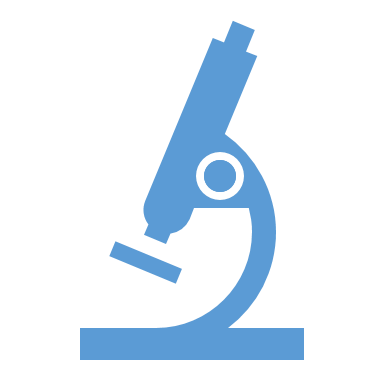 26
منابع
هاشمی نسب، الهام و حسین زاده کلاگر، اباصلت،1396،اثرات جت پلاسمای سرد فشار اتمسفری بر مقدار فاکتور 8 خون،اولین کنفرانس بین المللی یافته های نوین در بیوتکنولوژی

ترابی، حدیث و مهدیخانی نهرخلجی، مهدی،1396،پلیمرهای نوین هموستات برای کاربردهای جلوگیری و یا کاهش خونریزی،اولین کنگره ملی کاربرد مواد و ساخت پیشرفته در صنایع،تهران

- موسویان ، سید امیر و منصوری ، فرهاد و سرایی ، احمد و صادقی ، آناهیتا و مرآت ، شاهین ، بررسي فراواني سرولوژى مثبت و آلودگي به ويروس هپاتيت Cو
عوامل مرتبط با آن درميان بيماران هموفيلي كشور مراجعه كننده به درمانگاه جامع هموفيلي تهران،1390،مركز تحقيقات گوارش و كبد ، بيمارستان شريعتى ، دانشگاه علوم پزشكى تهران
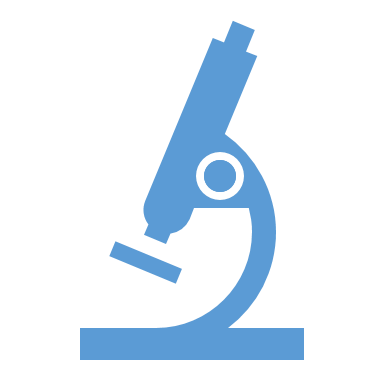 27
منابع
-لک منیژه، توگه غلامرضا، صفایی سیدرضا، منقچی محمدرضا، شعشعانی طاهره، بررسی اثر دسموپرسین وریدی در بالا بردن سطح فاکتور هشت انعقادی و فاکتور ویلبراند و اصلاح آزمونهای انعقادی در بیماران مبتلا به هموفیلی A خفیف و ون ویلبراند, تیپ I و 2A. مجله علمی پزشکی جندی شاپور، 1383.
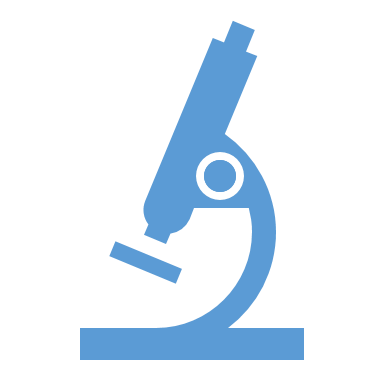 28
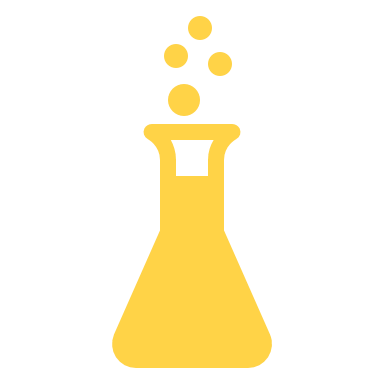 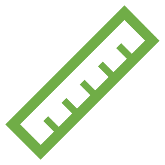 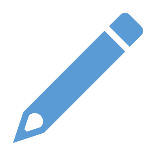 سپاس از توجه شما
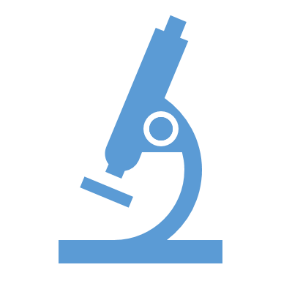 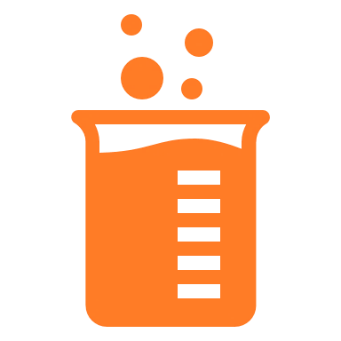 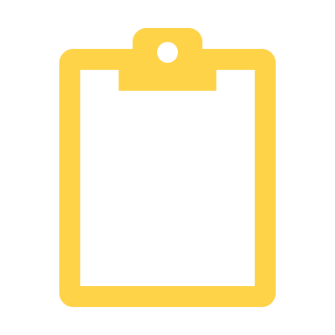 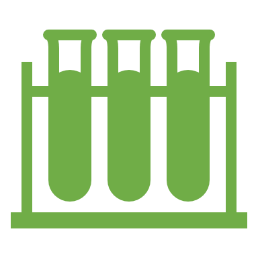 29